Davčni vidik izvajanja DDK
Branka Nagode, FURS, GFU, UD
gfu.fu@gov.si


 24.10.2019
Davčna obravnava dohodka iz kmetijske dejavnosti
Davčna obravnava dohodka iz kmetijske dejavnosti – prostovoljna priglasitev ugotavljanja davčne osnove iz OKGD po dejanskih prihodkih
DOHODKI IZ OKGD IN DOPOLNILNE DEJAVNOSTI V DAVČNEM OBRAČUNU
1. OKGD po KD in obračun za vsako dopolnilno dejavnost (tudi drugo kmetijsko) 
Vpis v evidenco dopolnilnih dejavnosti na kmetiji, ki jo vodi UE. 
2. OKGD po dejanskih prihodkih in skupen obračun za dohodke iz OKGD in dohodke iz dopolnilnih dejavnosti na kmetiji (tudi dohodke iz druge kmetijske dejavnosti). 
Do 31.10. tekočega leta za naslednje leto PRIGLASITEV ugotavljanja davčne osnove od dohodka iz OKGD na podlagi dejanskih prihodkov in dejanskih/normiranih odhodkov (odločba FURS), priglasitev sprememb v 15 dneh od nastanka (članov kmečkega gospodinjstva, nosilca dejavnosti kmečkega gospodinjstva) in priglasitev prenehanja ugotavljanja davčne osnove od dohodka iz OKGD na podlagi dejanskih prihodkov (31.10. pred letom, v katerem želijo preiti). 
3. višina odhodkov pri ugotavljanju davčne osnove: 
dejanski (letna odmera po lestvici). V obračunu akontacije dohodnine se upošteva povprečna stopnja dohodnine (sorazmerni del davčne osnove glede na število članov kmečkega gospodinjstva 
Priloga 13a, primer: osnova 10.000, 3 člani zato povprečna stopnja 16% in akontacija dohodnine 1.600 €; 
normirani (dokončni davek po 20% stopnji)
Pravilnik o poslovnih knjigah in drugih  davčnih evidencah za fizične osebe, ki opravljajo dejavnost
O izbranem sistemu vodenja poslovnih knjig obvestiti pristojni davčni organ, o spremembi najpozneje 31.12. tekočega leta za naslednje davčno leto.
Uporablja ZGD-1 v delu, ki se nanaša na podjetnika, SRS 30 (Računovodske rešitve pri samostojnih podjetnikih posameznikih), SRS in ta pravilnik.
Vrste in način vodenja poslovnih knjig (evidenca knjigovodskih listin, osnovnih sredstev, knjigovodskih listin pretokov med podjetjem in gospodinjstvom lastnika). 
OKGD - pavšalna ocena dohodka, za ugotavljanje dohodka ne vodijo poslovnih knjig in evidenc. 
OKGD po dejanskih prihodkih, podatek, kateri člani kmečkega gospodinjstva imajo v lasti ali najemu sredstva, ki se uporabljajo za opravljanje te dejavnosti, 
davčno osnovo iz dejavnosti z upoštevanjem normiranih odhodkov:
evidenco knjigovodskih listin (knjigovodske listine, ki dokazujejo poslovne dogodke v zvezi s prihodki)
evidenco osnovnih sredstev 
evidence po področnem predpisu (evidenca nabave in porabe pijač in živil, evidence v skladu s predpisi za obračunavanje in plačevanje DDV)
Poslovne knjige in druge davčne evidence za fizične osebe, ki opravljajo dejavnost
PRIMER IZ PRAKSE: 

RAZDELITEV SKUPNIH STROŠKOV OKGD IN DOPOLNILNE DEJAVNOSTI
Kmet katerega OKGD je obdavčena po katastru, ima za opravljanje storitev s kmetijsko mehanizacijo registrirano dopolnilno dejavnost na kmetiji. Za kmetijsko mehanizacijo se na ravni celotne kmetije vodi register osnovnih sredstev. Za potrebe določanja pravilne davčne osnove akontacije dohodnine iz dejavnosti je potrebno stroške amortizacije, vzdrževanja in druge stroške, ki se nanašajo na uporabo kmetijske mehanizacije in jih ni mogoče neposredno pripisati posamezni dejavnosti, razdeliti med OKGD in dopolnilno dejavnost na kmetiji na podlagi ustreznega ključa (npr.; opravljene strojne ure določenega kmetijskega stroja 60% za OKGD in 40% za dopolnilno dejavnost na kmetiji).
PRIGLASITEV NORMIRANOSTI
OKGD po KD in vsaka dopolnilna dejavnost svoj obračun dohodka iz dejavnosti
PRIGLASITEV NORMIRANOSTI v 8 dneh od vpisa v primarni register NOVOUSTANOVLJENI; najpozneje do 31.3. leta, za katero se odloči za ugotavljanje davčne osnove z upoštevanjem normiranih odhodkov

PRIMER IZ PRAKSE: UE 13.2. izda dovoljenje za opravljanje dopolnilne dejavnosti na kmetiji in ga 14.2. vroči nosilcu. Na podlagi nosilčeve prijave za vpis v Poslovni register Slovenije je le-ta vpisan 4.4. Priglasitev ugotavljanja davčne osnove z upoštevanjem normiranih odhodkov pri davčnem organu odda v mesecu marcu. Davčni organ priglasitev s sklepom zavrže, ker ni opravljena v 8 dneh od vpisa v primarni register. Evidenca dopolnilnih dejavnosti na kmetiji, ki jo vodi UE predstavlja primarni register. AJPES, ki vodi PRS, predstavlja sekundarni registrski organ. 

2. OKGD PO DEJANSKIH PRIHODKIH in skupni obračun z vsemi dopolnilnimi dejavnostmi 
PRIGLASITEV NORMIRANOSTI hkrati ob tej priglasitvi (najkasneje v 8 dneh od te priglasitve), razen nosilca, ki v letu pred letom, za katero se opravi priglasitev, dosega dohodke  iz opravljanja dejavnosti (najpozneje do 31.3. leta v katerem bo upošteval normirane odhodke).
UGOTAVLJANJE DAVČNE OSNOVE Z UPOŠTEVANJEM NORMIRANIH ODHODKOV

OKGD po KD in obračun za vsako dopolnilno dejavnost (tudi drugo kmetijsko) 
v davčnem letu pred davčnim letom, njegovi prihodki iz dejavnosti, ne presegajo 50.000 eur, ali 100.000 in je bila pri zavezancu obvezno zavarovana vsaj ena oseba za polni delovni čas neprekinjeno najmanj pet mesecev (izjema novoustanovljeni).
normirani odhodki v višini 80% prihodkov, vendar ne več kot 40.000 eurov ali 80.000 eurov, če je bila v davčnem letu za katero se ugotavlja davčna osnova, pri zavezancu obvezno zavarovana vsaj ena oseba.  
PRIMER IZ PRAKSE: Ker zavezanec zgolj na podlagi dopolnilne dejavnosti ne more biti obvezno zavarovan za polni delovni čas, se mu v obračunu priznajo najvišji normirani prihodki v višini 40.000 eur.
UGOTAVLJANJE DAVČNE OSNOVE Z UPOŠTEVANJEM NORMIRANIH ODHODKOV

2. OKGD po dejanskih prihodkih in skupen obračun za OKGD in vse dopolnilne dejavnosti (tudi drugo kmetijsko) 
za začetek se šteje tudi prehod ugotavljanja davčne osnove iz OKGD na dejanske prihodke, razen če se je v okviru kmečkega gospodinjstva pred prehodom že opravljala tudi druga kmetijska ali dopolnilna dejavnost)
v davčnem letu pred davčnim letom, njegovi prihodki iz dejavnosti ne presegajo 100.000 na nosilca in na drugega člana kmečkega gospodinjstva, ki je vključen v obvezno pokojninsko in invalidsko zavarovanje kot kmet oz. član kmečkega gospodinjstva 
normirani odhodki v višini 80% prihodkov, vendar ne več kot 80.000 eurov na nosilca in na drugega člana kmečkega gospodinjstva,
Ugotavljanje davčne osnove z upoštevanjem normiranih odhodkov za dopolnilno dejavnost


3. Izstop iz sistema

Zavezanec, čigar povprečje prihodkov iz dejavnosti, dveh zaporednih predhodnih let presega 150.000 eurov 
oz. zavezanec ki davčno osnovo iz OKGD ugotavlja na podlagi dejanskih prihodkov, čigar povprečje prihodkov dveh zaporednih predhodnih let presega 150.000 eurov na nosilca in na drugega člana kmečkega gospodinjstva
PRIMER IZ PRAKSE: Deregistracija in nova registracija

Zavezanec je deregistriral dejavnost, ki jo je opravljal v obliki dopolnilne dejavnosti na kmetiji, in naslednji dan registriral istovrstno dejavnost kot s.p., pri tem pa priglasil drugačen način ugotavljanja davčne osnove, kot jo je ugotavljal v okviru dopolnilne dejavnosti na kmetiji. To pomeni, da je prenehal opravljati dejavnost, ki jo je opravljal v obliki dopolnilne dejavnosti na kmetiji in na novo registriral istovrstno dejavnost v drugi pravnoorganizacijski obliki (s.p.). Le na ta način je namreč lahko med davčnim letom izbral drugačen način ugotavljanja davčne osnove. Zavezanec je dolžan sestaviti davčni obračun za obdobje od začetka davčnega leta pa do prenehanja opravljanja dejavnosti, ki jo je opravljal v obliki dopolnilne dejavnosti na kmetiji in ga predložiti v 60 dneh po zaključku tega obdobja.
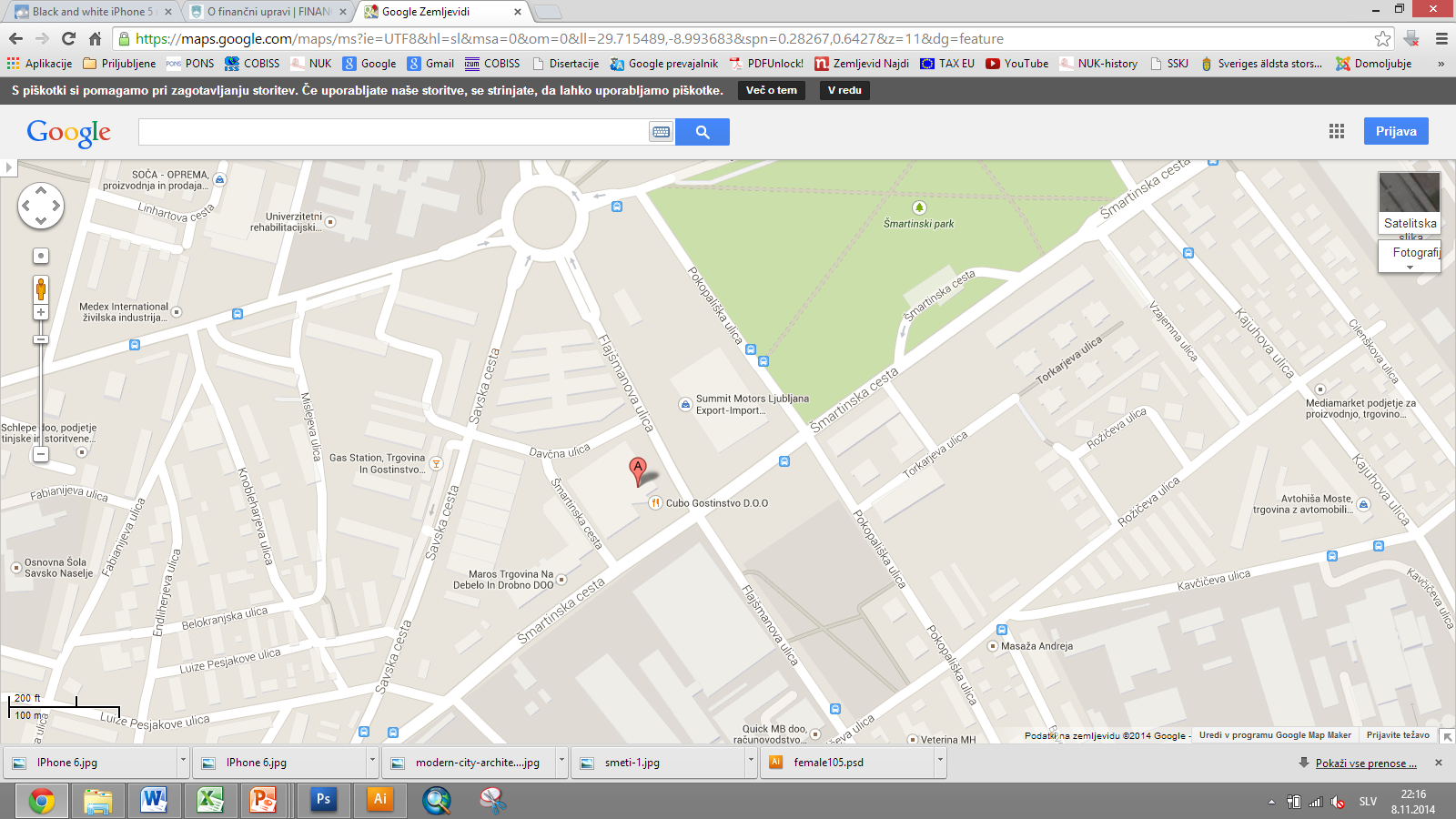 FINANČNA UPRAVA REPUBLIKE SLOVENIJE
Kontakt
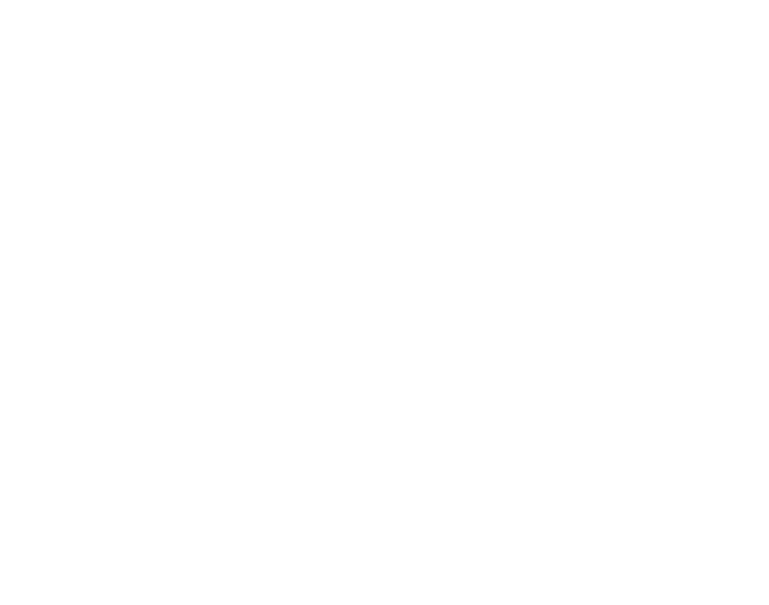 Generalni finančni urad
Šmartinska c. 55, 1000 Ljubljana

01 478 3800

www.fu.gov.si

gfu.fu@gov.si
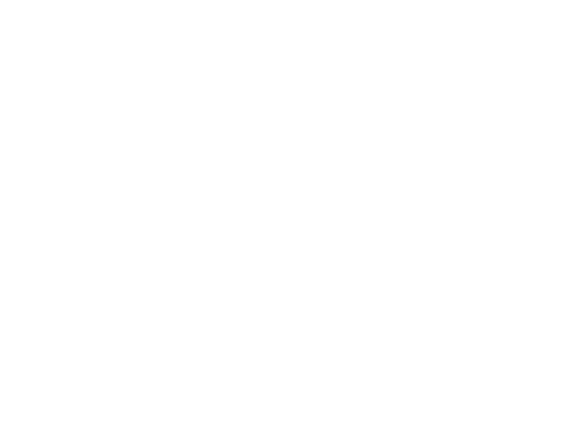 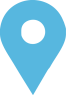 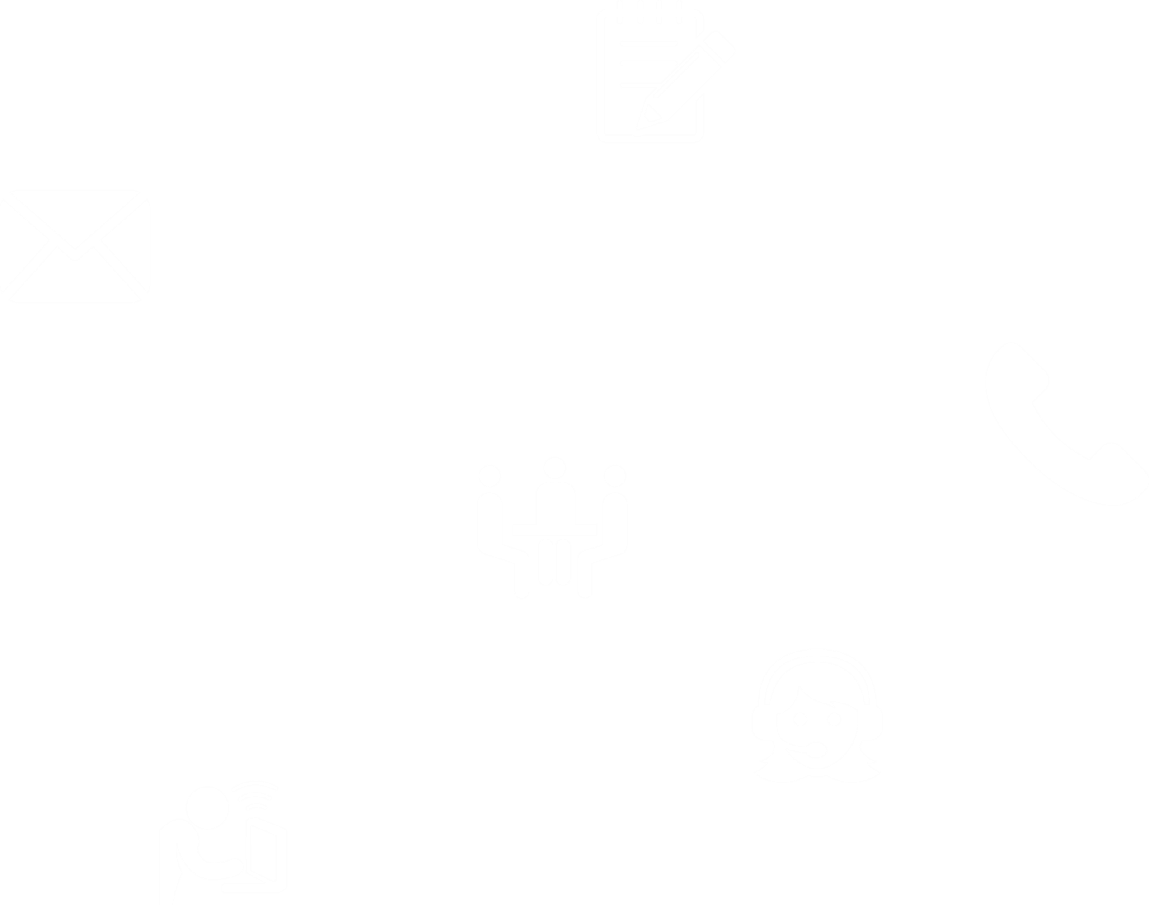